What do I know now?
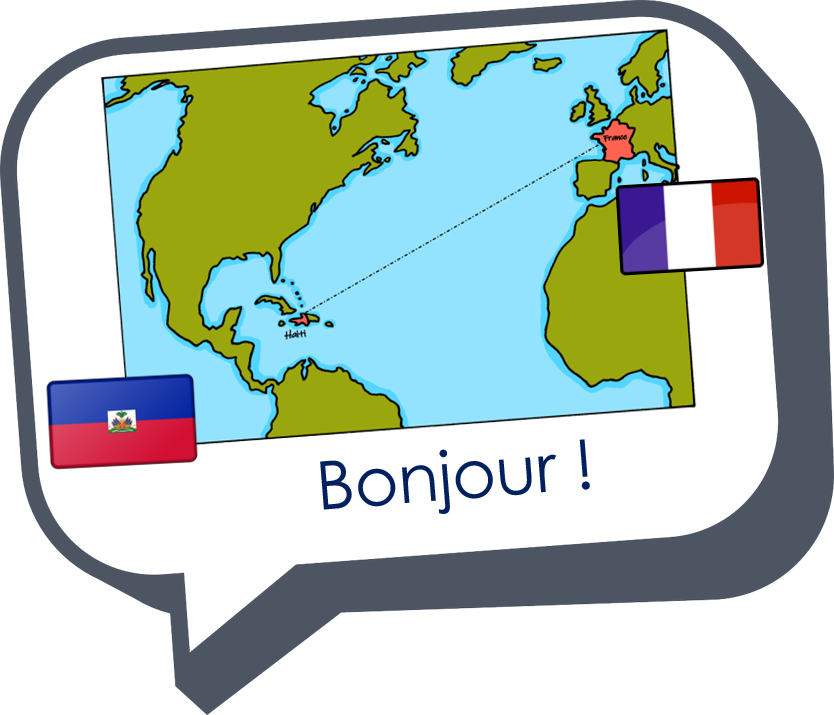 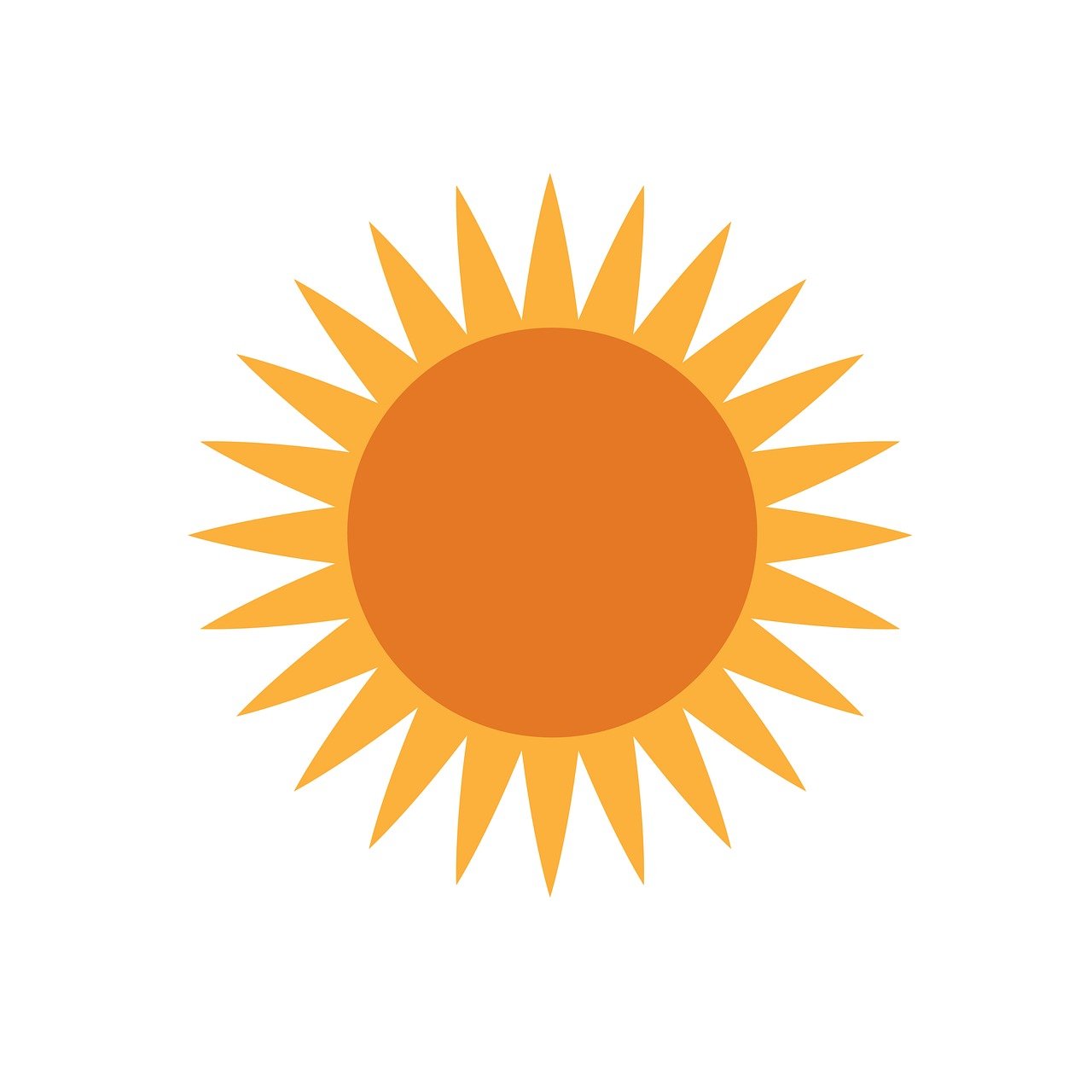 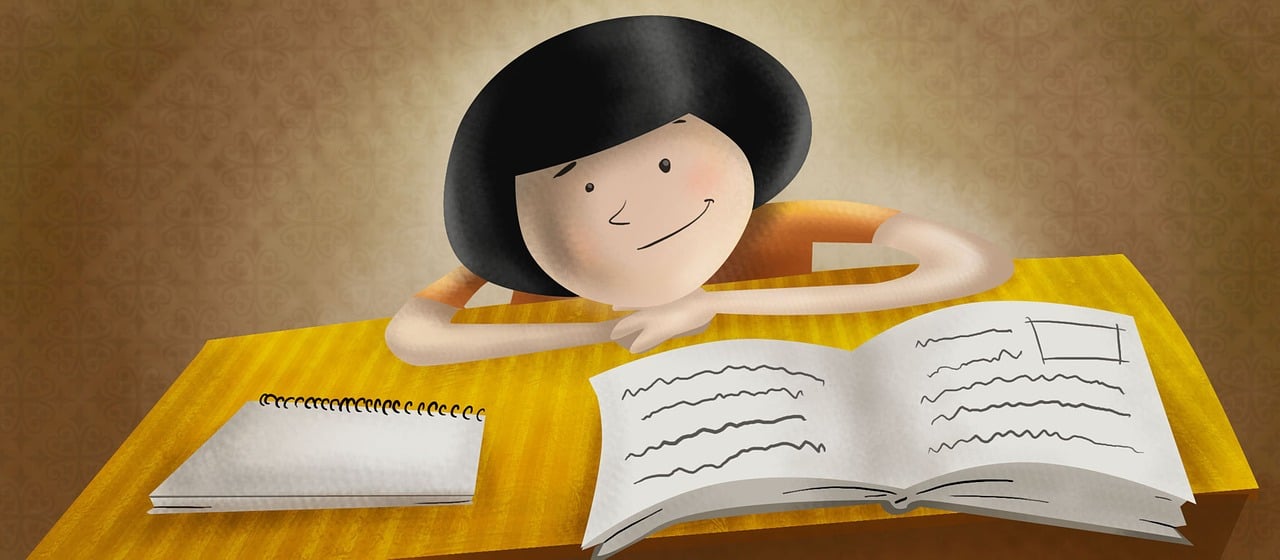 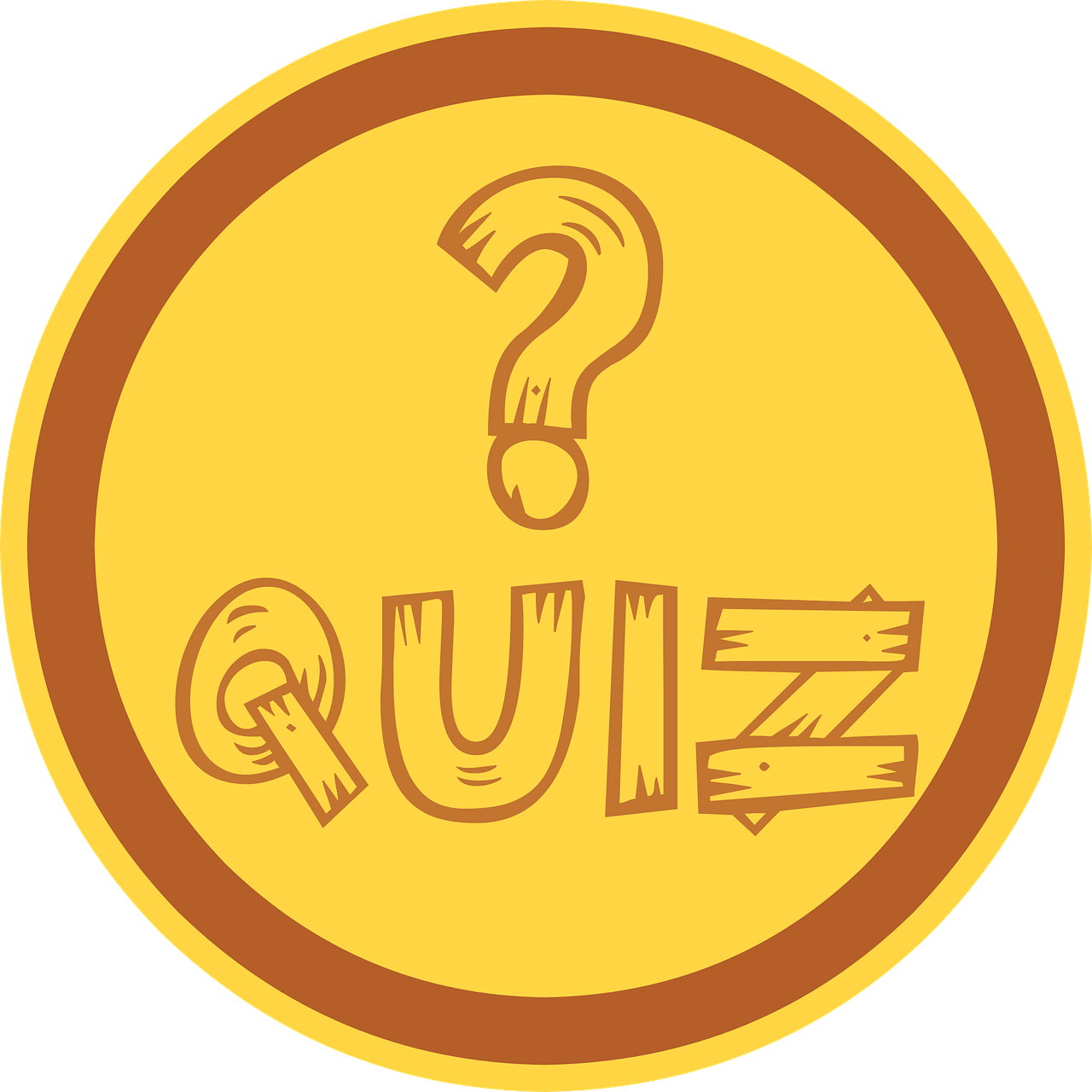 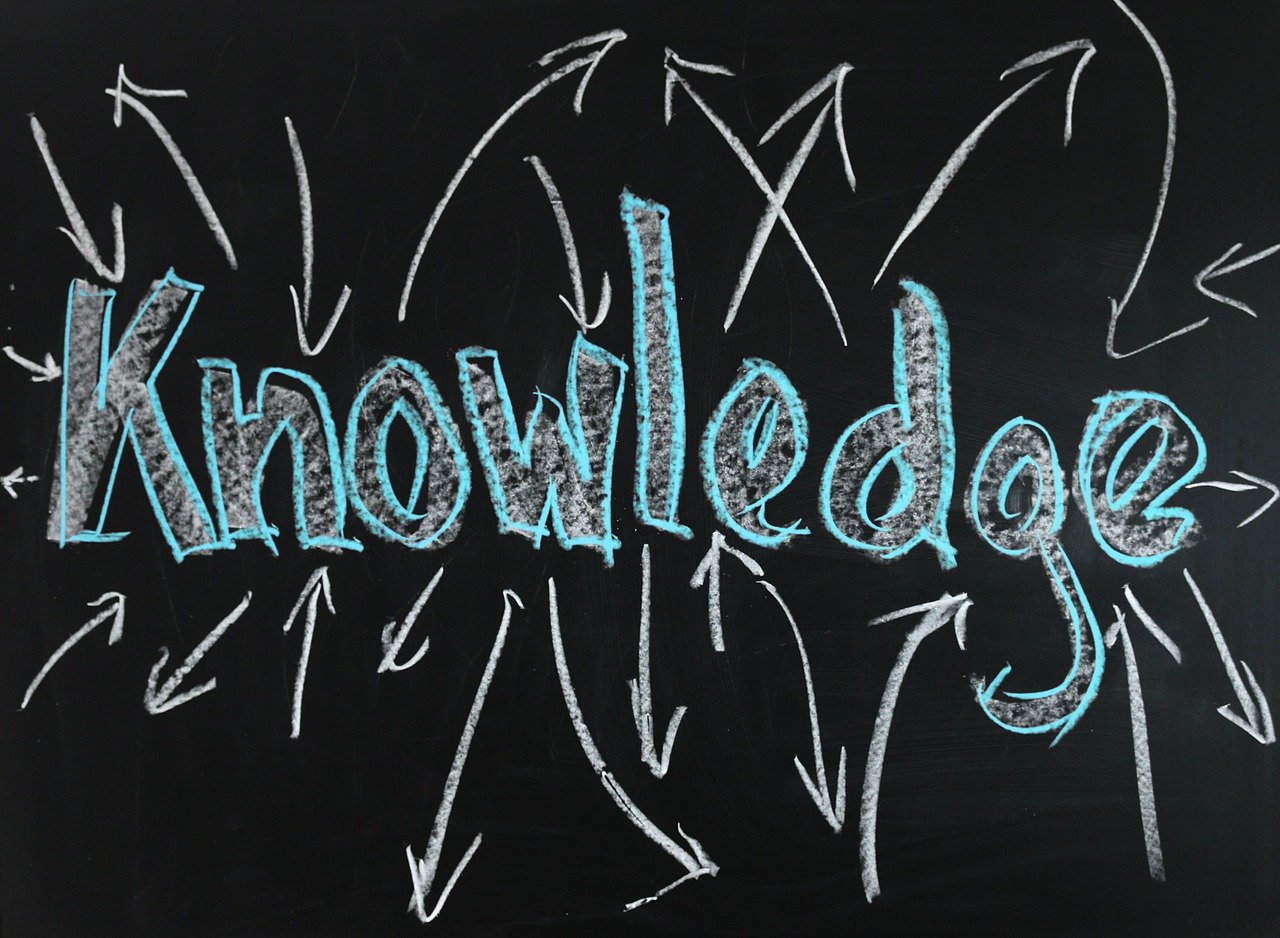 vert
Vocabulary & Grammar Quiz
[Speaker Notes: Artwork by Steve Clarke. Pronoun pictures from NCELP (www.ncelp.org). All additional pictures selected from Pixabay and are
available under a Creative Commons license, no attribution required.

This lesson contains vocabulary and grammar assessments to check progress in the words and structures introduced and practised in the first 12 weeks of this year’s course, as well as those from the previous two years. The ratio of old to new language in the quiz is very approximately 50:50.]
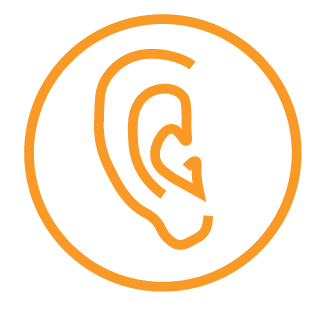 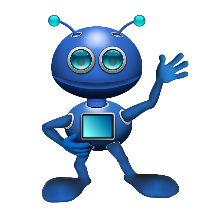 Vouvol is from another planet. They like earth and speaking French but often forget word meanings, spellings and things like gender and verb forms. Help Vouvol by answering the questions in this quiz.
écouter
A  For each question, put a cross (x) under the English meaning that matches what you hear.
You will hear each French word twice. Choose one correct answer only.
1
2
3
4
[Speaker Notes: Timing: 20-25 minutes (all assessment slides)
Aim: to practise aural comprehension of vocabulary taught in weeks 1-12 of the course.
Procedure:
1. Click the audio buttons to play each item. (The words are recorded twice with a pause to allow pupils to process the information).
2. Pupils can either write 1C, etc.. or if they have the assessment on a print out they can put a X in the correct box. 
3. After items 1-4, continue to the next slide to complete the remainder of the task.

Transcript:
stade…..stade
belle…..belle
demain…..demain
Allemagne…..Allemagne
pourquoi…..pourquoi
vouloir…..vouloir
loin…..loin
qui…..qui]
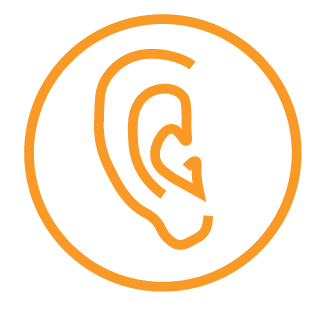 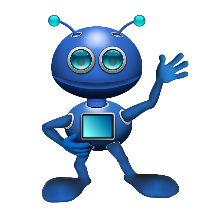 écouter
5
6
7
8
[Speaker Notes: [2/2]

Transcript:
stade…..stade
belle…..belle
demain…..demain
Allemagne…..Allemagne
pourquoi…..pourquoi
vouloir…..vouloir
loin…..loin
qui…..qui]
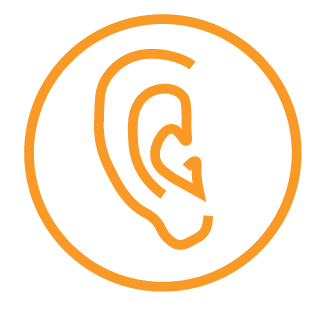 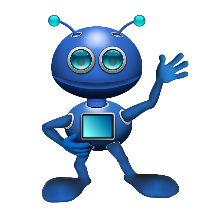 B  For each question, put a cross (x) under the type of word you hear. You will hear each French word twice. Choose one correct answer only.
écouter
1
2
3
4
[Speaker Notes: Procedure:
1. Click the audio buttons to play each item. (The words are recorded twice with a pause to allow pupils to process the information).
2. Pupils can either write 1C, etc.. or if they have the assessment on a print out they can put a X in the correct box.
4. When complete, continue to the next slide to do items 5-8.

Transcript:
eau…..eau
corde…..corde
cheveux…..cheveux
près de…..près de
piscine…..piscine
Suisse…..Suisse
fromage…..fromage
soleil…..soleil]
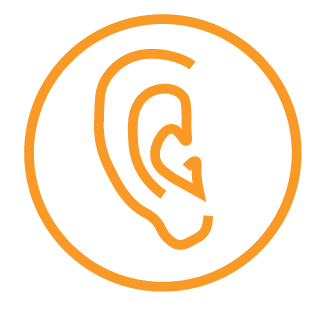 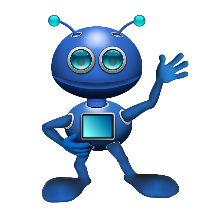 B  For each question, put a cross (x) under the type of word you hear. You will hear each French word twice. Choose one correct answer only.
écouter
5
6
7
8
[Speaker Notes: Procedure:
1. Click the audio buttons to play each item. (The words are recorded twice with a pause to allow pupils to process the information).
2. Pupils can either write 1C, etc.. or if they have the assessment on a print out they can put a X in the correct box.
3. When complete, continue to the reading.

Transcript:
eau…..eau
corde…..corde
cheveux…..cheveux
près de…..près de
piscine…..piscine
Suisse…..Suisse
fromage…..fromage
soleil…..soleil]
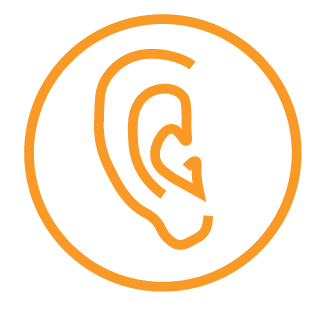 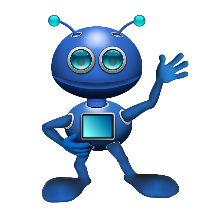 Grammar
You will hear each French sentence twice. Put a cross (x) next to your answer.
écouter
A  Decide what each sentence means in English.
1
1.	☐ I bring my instrument.		☐ I do not bring my instrument.
2.	☐ You(all) draw in class. 		☐ You(all) do not draw in class.
2
B  Decide whether each sentence is a STATEMENT or a QUESTION.
1.	☐ STATEMENT			☐ QUESTION	   
2.	☐ STATEMENT			☐ QUESTION   
3.	☐ STATEMENT			☐ QUESTION
1
2
3
[Speaker Notes: Transcript A:
1. J’apporte mon instrument.2. Vous ne dessinez pas en classe.

Transcript B:
1. Est-ce que tu montres ta photo ?2. Tu trouves le vélo.
3. Vous répétez les mots ?]
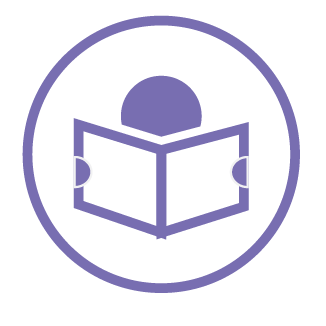 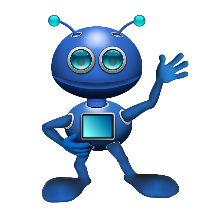 C  Help Vouvol to translate the underlined French word(s) to complete each English sentence.
lire
1. Il veut faire l’activité.			He ___________________the activity.
2. Je voudrais une glace au chocolat.	__________________ chocolate ___________.
3. Il va au théâtre.				He ___________ to the ____________. 
4. J’aime ça parce que c’est drôle.		I like that __________ it’s _____________.
5. Le café est à côté du château.		The café is ____________________ castle.
6. Qu’est ce qu’elle veut ?			What does _________________?	
7. Il fait souvent de l’exercice.			He ___________________ exercise.
8. Elle a les cheveux roux.			She has ____________________.
9. L’actrice a un beau visage.		The actress has a _______________. 
10. Le Luxembourg est un grand pays ?	Is ________________ a big  ________________?
[Speaker Notes: One mark per item for this task

Aim: to practise written recall of previously taught vocabulary.

Procedure:
Ensure that the task is clear.  
Pupils could write 1 – 10 and the individual English word meanings (or they could fill in if they have printed assessment sheets).]
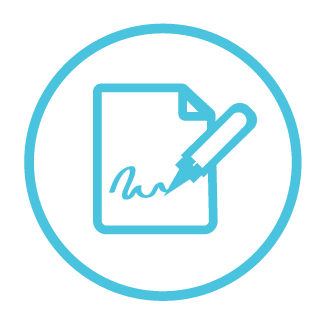 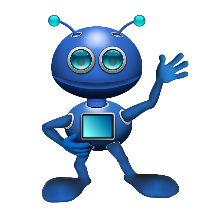 D  Translate the underlined English words to complete the French sentence.
1. I go to Spain.			Je___________ en ___________.     	   (write two words)
2. You do dance in the morning.	Tu___________ de la danse le _______.    (write two words)
3. We play the guitar.			Nous jouons de ______ __________.	   (write two words)
4. I play tennis with my parents.	Je joue au tennis ______ mes_________.  (write two words)
5. I want some pizza.			Je ________ de la  ________.		   (write two words)
6. Is Belgium near to Great Britain?	La Belgique est ________ ___ 					la Grande-Bretagne ? 		   (write two words)
7. She likes living in the mountains. 	Elle ______ ________ à la montagne.	   (write two words)
8. Would you like to visit Italy?		Tu voudrais __________ l’__________ ?	   (write two words)
9.  Is she doing a race?		Est-ce qu’elle _______ une _________ ?   (write two words)
10. It is far from the beach.		C’est _______ _____ la plage.	    	   (write two words)
écrire
Total marks available (Vocabulary): 46
[Speaker Notes: One mark per word for this task
Aim: to practise written production of previously taught vocabulary.

Procedure:
Ensure that the task is clear.  
Pupils could write 1 – 10 and the individual English word meanings (or they could fill in if they have printed assessment sheets).]
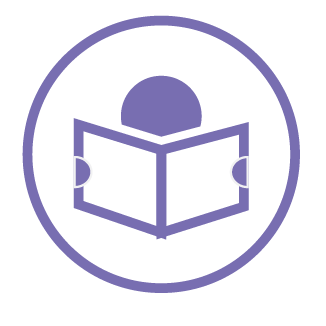 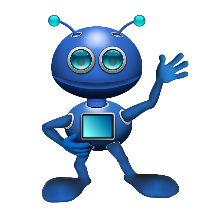 Grammar
C [1/2] Put a (X) next to the person the sentence is about.
lire
[Speaker Notes: Aim: to practise written understanding of previously taught grammar features.

Procedure:
Ensure that the task is clear.  
Pupils could write 1 – 8 and the correct English pronoun (or they could fill in if they have printed assessment sheets).]
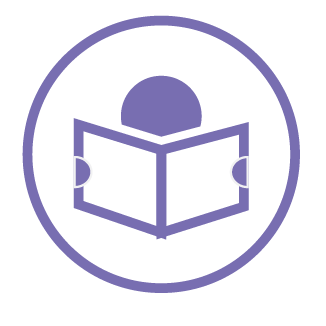 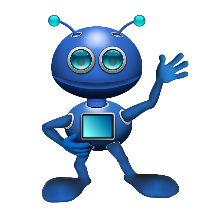 Grammar
C [2/2] Put a (X) next to the person the sentence is about.
lire
[Speaker Notes: [2/2]]
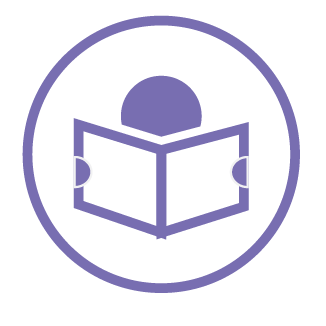 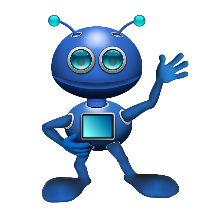 Grammar
D Put a (X) by the correct start of each sentence.
lire
E Put a (X) next to the word(s) that complete(s) the sentence.
Grammar
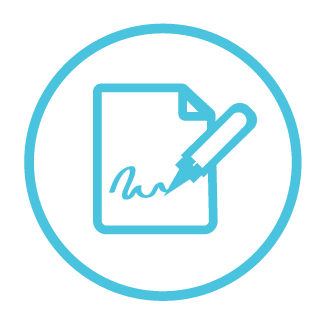 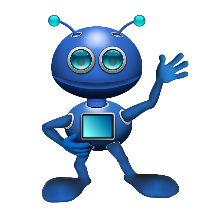 F Write the French for the English given in brackets. Use the clues to help you.
écrire
G Write the correct combination of à or de + article to complete the French translations of the English sentences.
[Speaker Notes: Aim: to practise written understanding of previously taught grammar features.

Procedure:
Ensure that the task is clear.  
Pupils could write the answers only (or they could fill in if they have printed assessment sheets).]
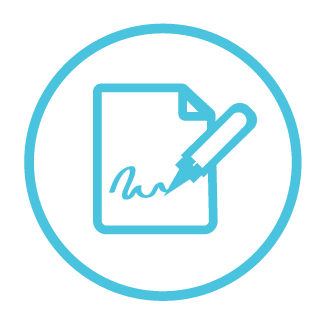 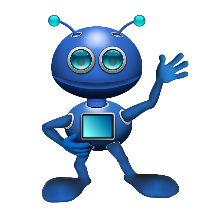 Grammar
H Write the correct determiner to complete the French translations of the English sentences.
écrire
Total marks available (Grammar): 35
[Speaker Notes: Aim: to practise written production of previously taught grammar features.

Procedure:
Ensure that the task is clear.  
Pupils could write the answers only (or they could fill in if they have printed assessment sheets).]
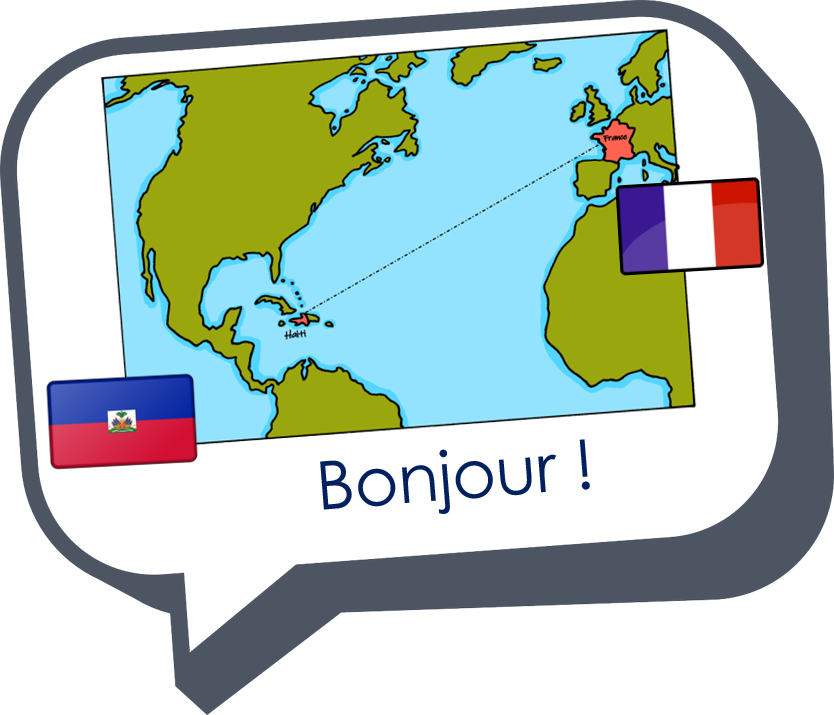 Au revoir !
vert
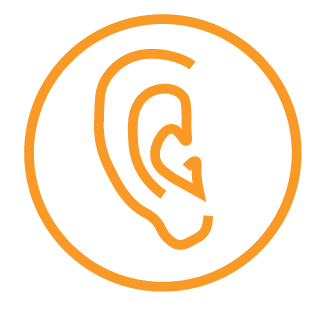 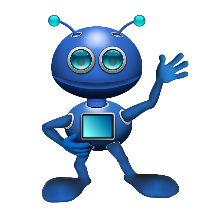 Vouvol is from another planet. They like earth and speaking French but often forget word meanings, spellings and things like gender and verb forms. Help Vouvol by answering the questions in this quiz.
écouter
A  For each question, put a cross (x) under the English meaning that matches what you hear.
You will hear each French word twice. Choose one correct answer only.
1
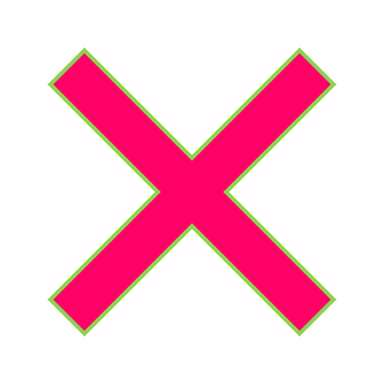 2
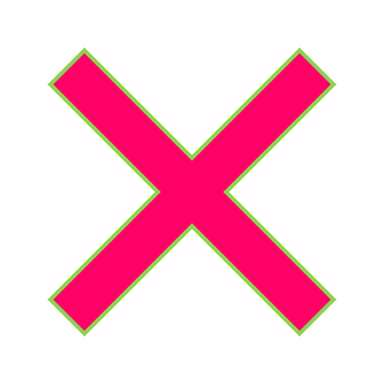 3
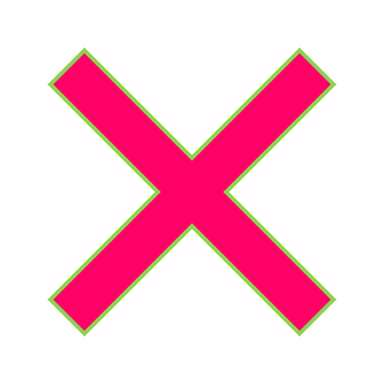 4
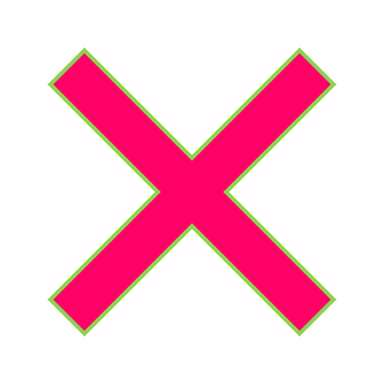 [Speaker Notes: Timing: 20-25 minutes (all assessment slides)
Aim: to practise aural comprehension of vocabulary taught in weeks 1-12 of the course.
Procedure:
1. Click the audio buttons to play each item. (The words are recorded twice with a pause to allow pupils to process the information).
2. Pupils can either write 1C, etc.. or if they have the assessment on a print out they can put a X in the correct box. 
3. After items 1-4, continue to the next slide to complete the remainder of the task.

Transcript:
stade…..stade
belle…..belle
demain…..demain
Allemagne…..Allemagne
pourquoi…..pourquoi
vouloir…..vouloir
loin…..loin
qui…..qui]
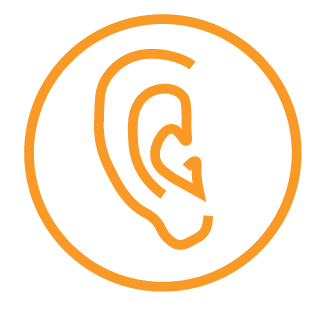 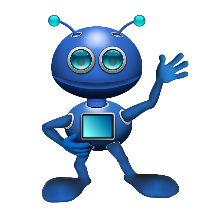 écouter
5
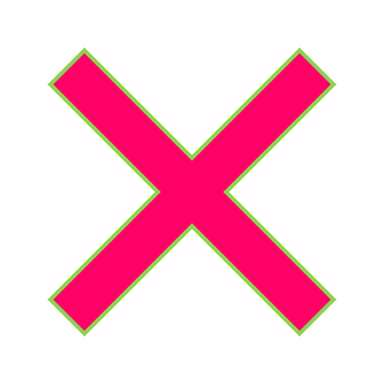 6
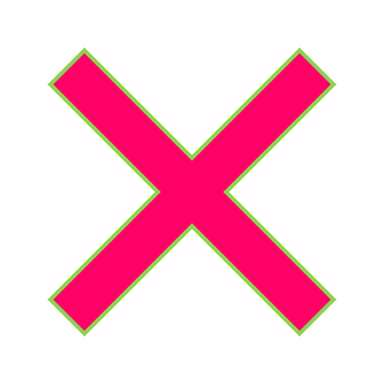 7
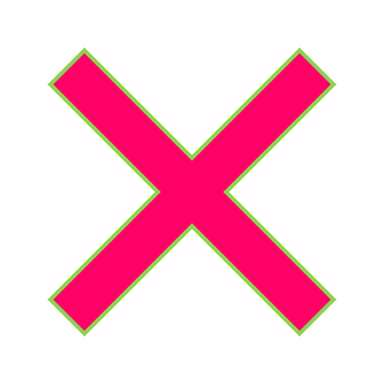 8
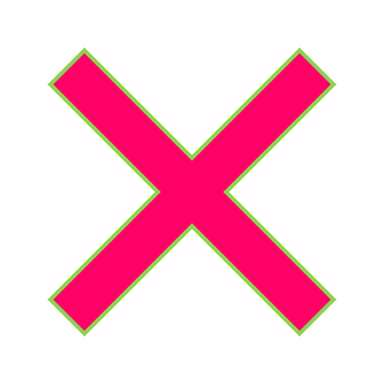 [Speaker Notes: [2/2]

Transcript:
stade…..stade
belle…..belle
demain…..demain
Allemagne…..Allemagne
pourquoi…..pourquoi
vouloir…..vouloir
loin…..loin
qui…..qui]
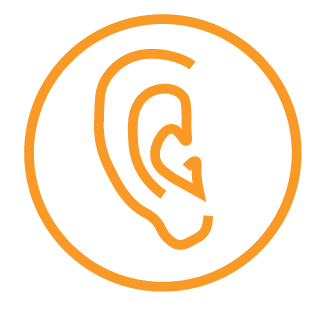 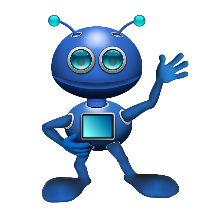 B  For each question, put a cross (x) under the type of word you hear. You will hear each French word twice. Choose one correct answer only.
écouter
1
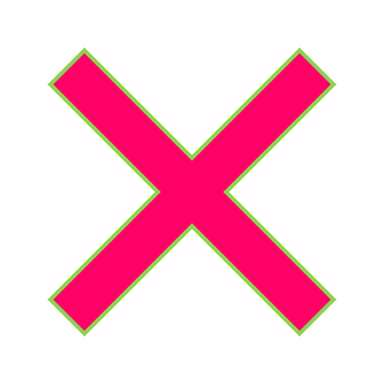 2
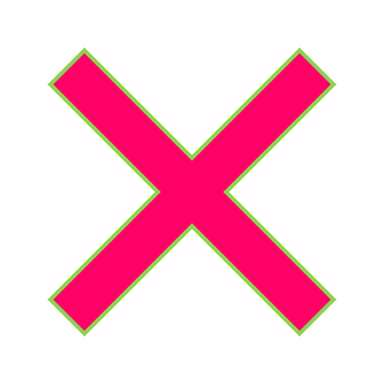 3
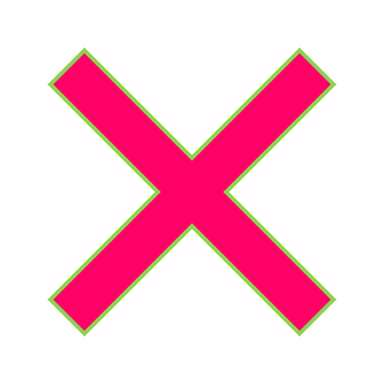 4
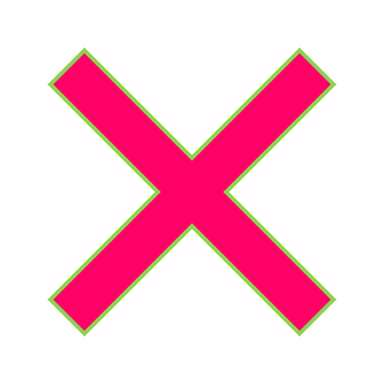 [Speaker Notes: Procedure:
1. Click the audio buttons to play each item. (The words are recorded twice with a pause to allow pupils to process the information).
2. Pupils can either write 1C, etc.. or if they have the assessment on a print out they can put a X in the correct box.
4. When complete, continue to the next slide to do items 5-8.

Transcript:
eau…..eau
corde…..corde
cheveux…..cheveux
près de…..près de
piscine…..piscine
Suisse…..Suisse
fromage…..fromage
soleil…..soleil]
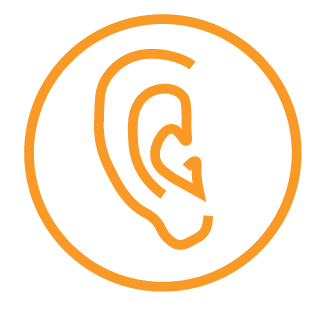 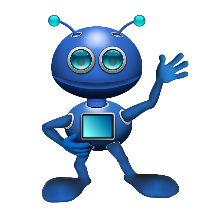 B  For each question, put a cross (x) under the type of word you hear. You will hear each French word twice. Choose one correct answer only.
écouter
5
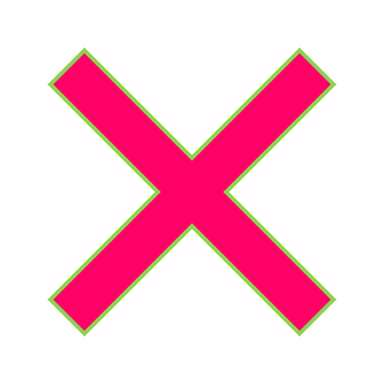 6
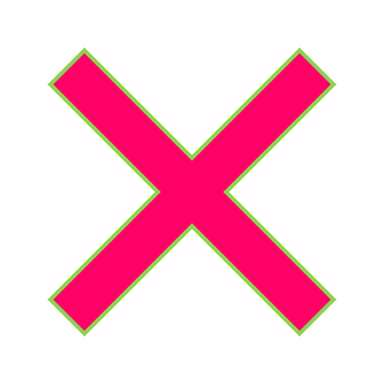 7
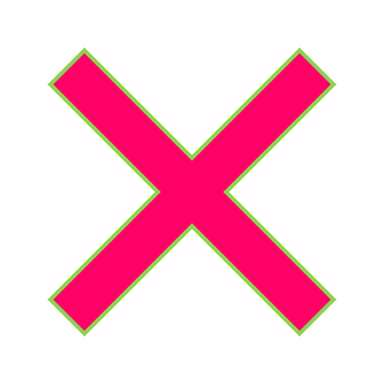 8
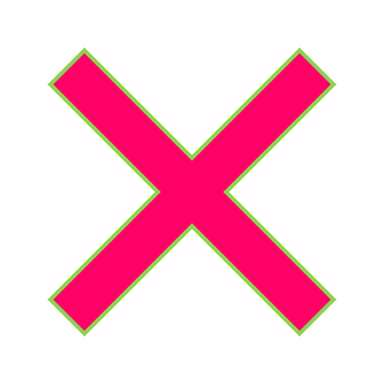 [Speaker Notes: Procedure:
1. Click the audio buttons to play each item. (The words are recorded twice with a pause to allow pupils to process the information).
2. Pupils can either write 1C, etc.. or if they have the assessment on a print out they can put a X in the correct box.
3. When complete, continue to the reading.

Transcript:
eau…..eau
corde…..corde
cheveux…..cheveux
près de…..près de
piscine…..piscine
Suisse…..Suisse
fromage…..fromage
soleil…..soleil]
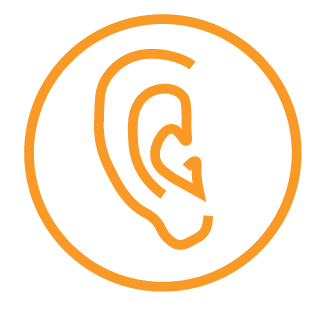 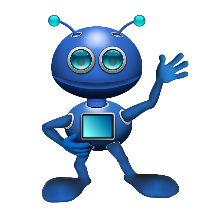 Grammar
You will hear each French sentence twice. Put a cross (x) next to your answer.
écouter
A  Decide what each sentence means in English.
1
1.	☐ I bring my instrument.		☐ I do not bring my instrument.
2.	☐ You(all) draw in class. 		☐ You(all) do not draw in class.
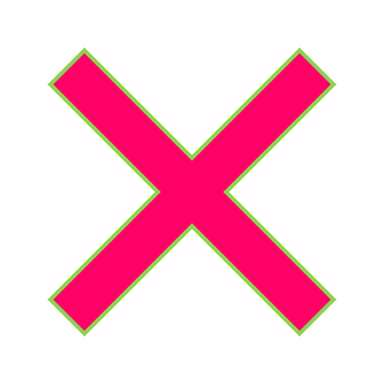 2
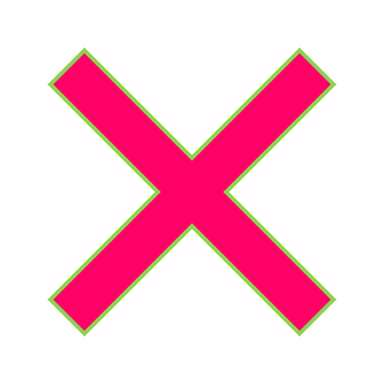 B  Decide whether each sentence is a STATEMENT or a QUESTION.
1.	☐ STATEMENT			☐ QUESTION	   
2.	☐ STATEMENT			☐ QUESTION   
3.	☐ STATEMENT			☐ QUESTION
1
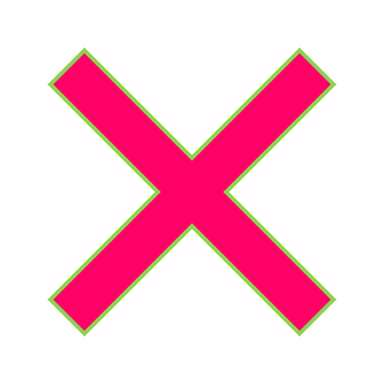 2
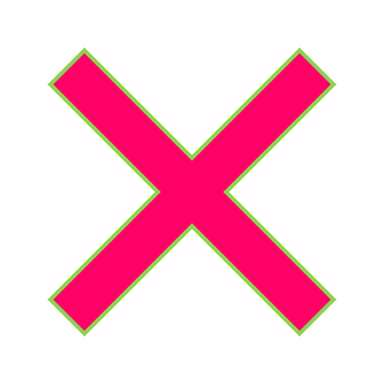 3
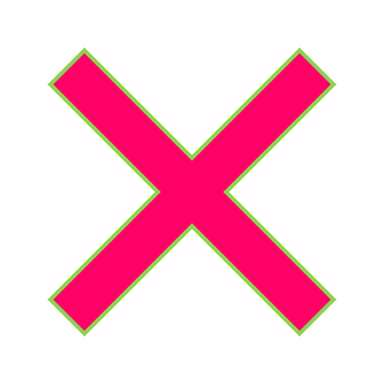 [Speaker Notes: Transcript A:
1. J’apporte mon instrument.2. Vous ne dessinez pas en classe.

Transcript B:
1. Est-ce que tu montres ta photo ?2. Tu trouves le vélo.
3. Vous répétez les mots ?]
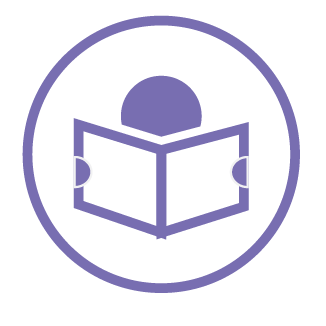 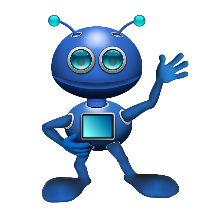 C  Help Vouvol to translate the underlined French word(s) to complete each English sentence.
lire
wants to do
1. Il veut faire l’activité.			He ___________________the activity.
2. Je voudrais une glace au chocolat.	I __________________ chocolate ___________.
3. Il va au théâtre.				He ___________ to the ____________. 
4. J’aime ça parce que c’est drôle.		I like that _____________ it’s _____________.
5. Le café est à côté du château.		The café is ____________________ castle.
6. Qu’est-ce qu’elle veut ?			What does _________________?	
7. Il fait souvent de l’exercice.			He ___________________ exercise.
8. Elle a les cheveux roux.			She has ____________________.
9. L’actrice a un beau visage.		The actress has a _______________. 
10. Le Luxembourg est un grand pays ?	Is ________________ a big  ________________?
ice cream
would like a
goes
theatre
because
funny
next to the
she want
often does
red hair
beautiful face
Luxemburg
country
[Speaker Notes: One mark per item for this task

Aim: to practise written recall of previously taught vocabulary.

Procedure:
Ensure that the task is clear.  
Pupils could write 1 – 10 and the individual English word meanings (or they could fill in if they have printed assessment sheets).]
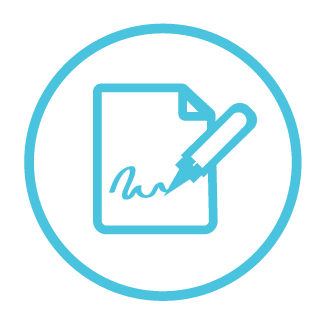 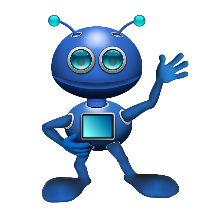 D  Translate the underlined English words to complete the French sentence.
1. I go to Spain.			Je___________ en ___________.     	   (write two words)
2. You do dance in the morning.	Tu___________ de la danse le _______.    (write two words)
3. We play the guitar.			Nous jouons de ______ __________.	   (write two words)
4. I play tennis with my parents.	Je joue au tennis ______ mes_________.  (write two words)
5. I want some pizza.			Je ________ de la  ________.		   (write two words)
6. Is Belgium near to Great Britain?	La Belgique est ________ ___ 					la Grande-Bretagne ? 		   (write two words)
7. She likes living in the mountains. 	Elle ______ ________ à la montagne.	   (write two words)
8. Would you like to visit Italy?		Tu voudrais __________ l’__________ ?	   (write two words)
9.  Is she doing a race?		Est-ce qu’elle _______ une _________ ?   (write two words)
10. It is far from the beach.		C’est _______ _____ la plage.	    	   (write two words)
écrire
vais
Espagne
matin
fais
la guitare
parents
avec
pizza
veux
près de
aime habiter
visiter
Italie
course
fait
loin de
Total marks available (Vocabulary): 46
[Speaker Notes: One mark per word for this task
Aim: to practise written production of previously taught vocabulary.

Procedure:
Ensure that the task is clear.  
Pupils could write 1 – 10 and the individual English word meanings (or they could fill in if they have printed assessment sheets).]
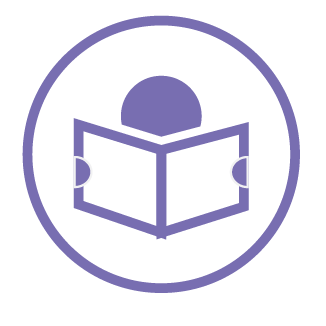 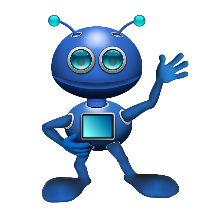 Grammar
C [1/2] Put a (X) next to the person the sentence is about.
lire
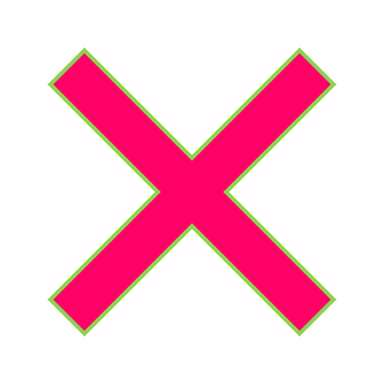 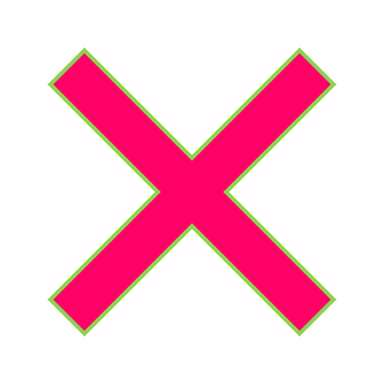 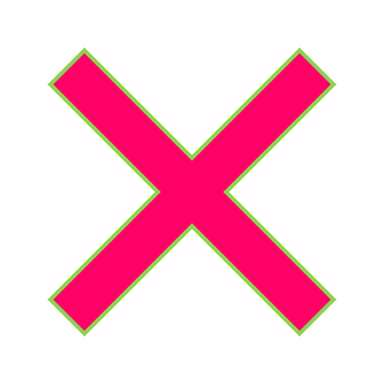 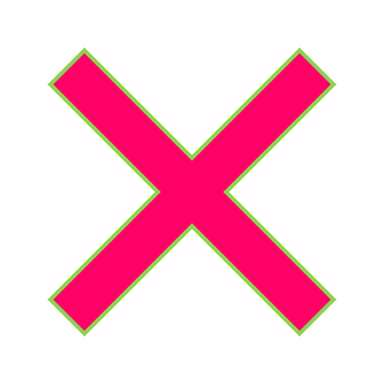 [Speaker Notes: Aim: to practise written understanding of previously taught grammar features.

Procedure:
Ensure that the task is clear.  
Pupils could write 1 – 8 and the correct English pronoun (or they could fill in if they have printed assessment sheets).]
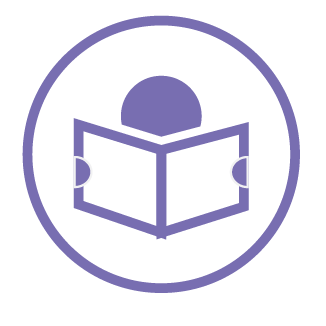 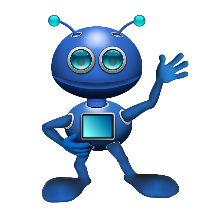 Grammar
C [2/2] Put a (X) next to the person the sentence is about.
lire
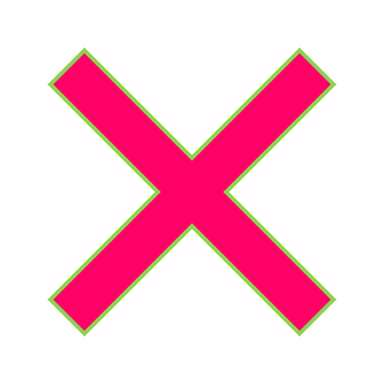 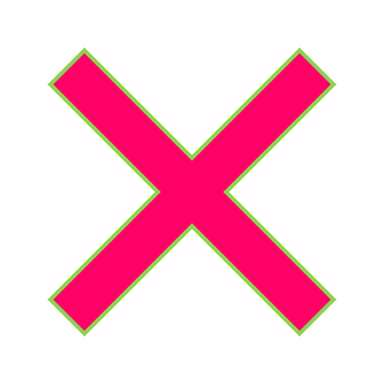 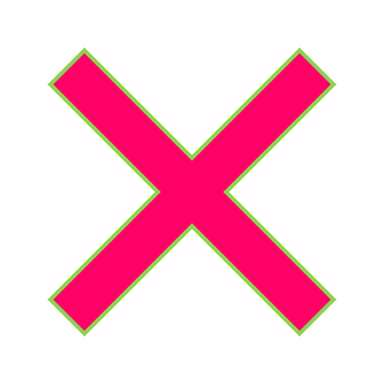 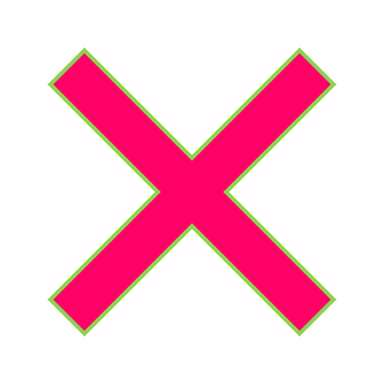 [Speaker Notes: [2/2]]
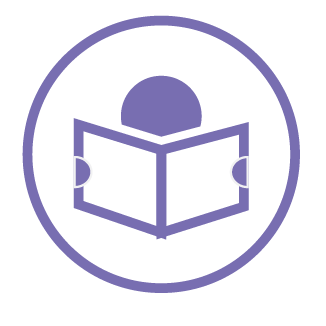 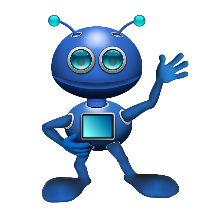 Grammar
D Put a (X) by the correct start of each sentence.
lire
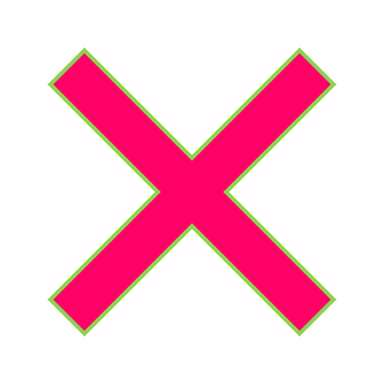 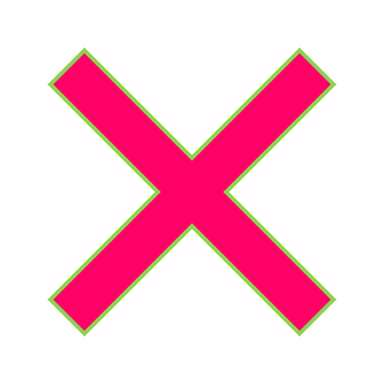 E Put a (X) next to the word(s) that complete(s) the sentence.
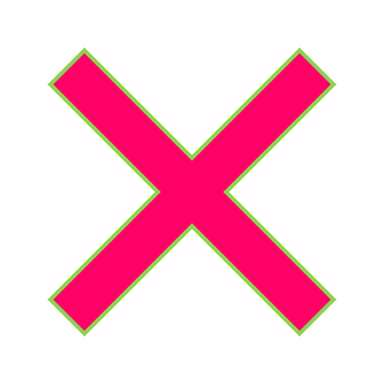 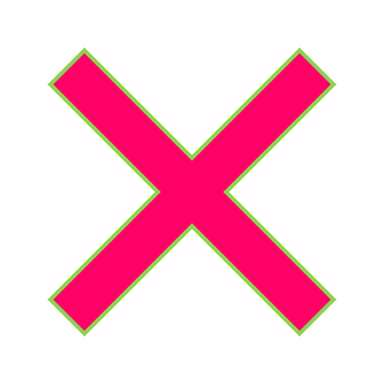 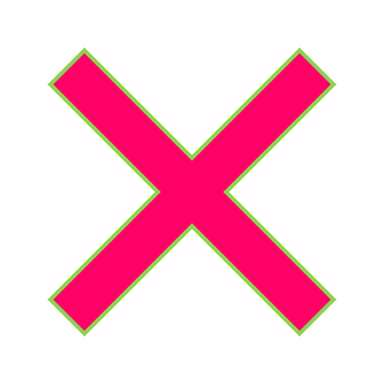 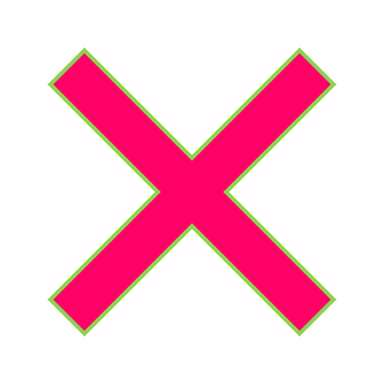 Grammar
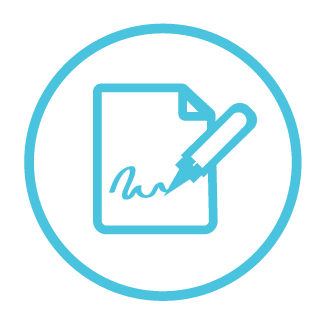 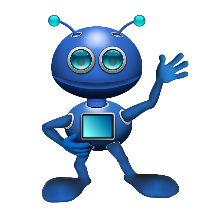 F Write the French for the English given in brackets. Use the clues to help you.
écrire
montent
danse
créons
donnez
G Write the correct combination of à or de + article to complete the French translations of the English sentences.
du
de la
du
au
[Speaker Notes: Aim: to practise written understanding of previously taught grammar features.

Procedure:
Ensure that the task is clear.  
Pupils could write the answers only (or they could fill in if they have printed assessment sheets).]
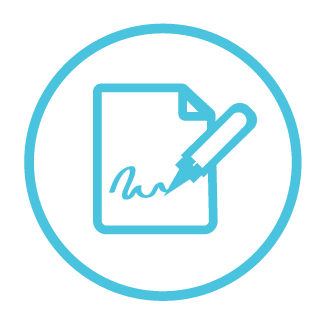 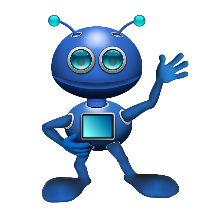 Grammar
H Write the correct determiner to complete the French translations of the English sentences.
écrire
des
une
mes
mon
tes
l’
ta
les
Total marks available (Grammar): 35
[Speaker Notes: Aim: to practise written production of previously taught grammar features.

Procedure:
Ensure that the task is clear.  
Pupils could write the answers only (or they could fill in if they have printed assessment sheets).]